Mary A. Ramírez S.
Estudiante de Psicología
Universidad Pontificia Bolivariana
Entrevistas
Ley 1448 del 2011 víctimas y restitución de tierras
ARTÍCULO 3º. VÍCTIMAS. Se consideran víctimas, para los efectos de esta
ley, aquellas personas que individual o colectivamente hayan sufrido un daño por hechos
ocurridos a partir del 1º de enero de 1985, como consecuencia de infracciones
al Derecho Internacional Humanitario o de violaciones graves y manifiestas a las
normas Internacionales de Derechos Humanos, ocurridas con ocasión del conflicto
armado interno.

Víctima indirecta: También son víctimas el cónyuge, compañero o compañera permanente, parejas
del mismo sexo y familiar en primer grado de consanguinidad, primero civil de la
víctima directa, cuando a ésta se le hubiere dado muerte o estuviere desaparecida. A
falta de éstas, lo serán los que se encuentren en el segundo grado de consanguinidad
ascendente.
Historia de vida
La razón por la cual se estableció la historia de vida dentro de la metodología, es porque basada en la memoria, permite reconstruir acontecimientos significativos respecto a un fenómeno específico. De esa manera se busca que las víctimas narren sus experiencias de manera cronológica, de manera general y sobre aspectos específicos del conflicto desde su experiencia; con el fin de obtener una reflexión retrospectiva de su vida, aunando emociones, vivencias, sentimientos en detalle con el fin de identificar sus imaginarios; y secuelas o consecuencias.
fue elegida la entrevista como técnica de investigación, ya que con su orden cualitativo, permite un ejercicio investigativo flexible, bajo el modelo semi estructurado de Hernández Sampieri, en las que el investigador somete a su entrevistado a un compendio temático, pero manteniendo una libertad en las preguntas para adquirir información alternativa que complemente la búsqueda, con preguntas abiertas, en las que el investigador, según el caso, podrá plantear preguntas que se ajusten mejor a la recolección informativa. Además se incluyeron en el formulario de entrevista preguntas abiertas generales, ejemplificadoras y de contraste para ir llegando desde planteamientos amplios al tema que le interesa al investigador.
Las entrevistas solamente serán intervenidas para dirigir las respuestas hacia los imaginarios, para conocer cómo se imagina la violencia, y para cuestionamientos aclaratorios. Para el registro de las entrevistas se utilizarán herramientas como la grabación de audio y apuntes libres.
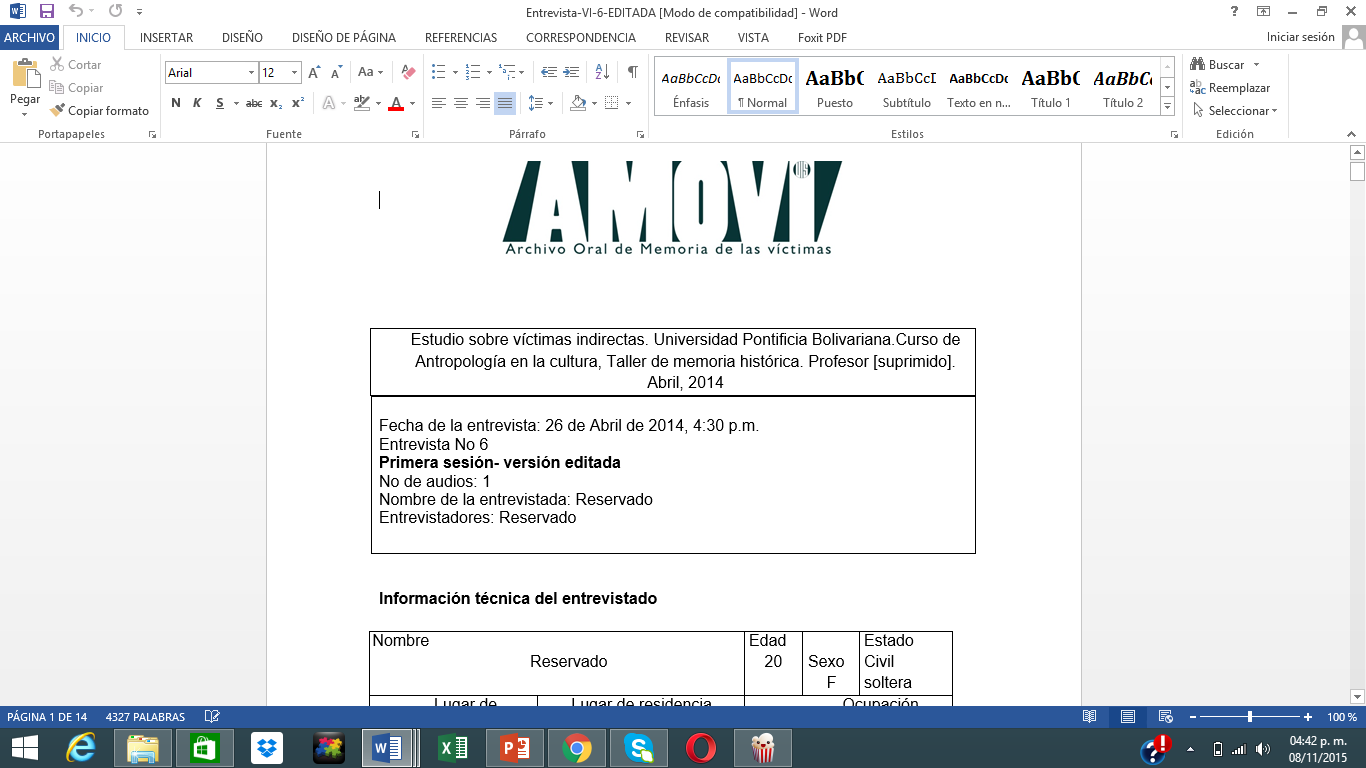 FORMATO DE LA ENTREVISTA
 
La entrevista que vamos a realizar hoy no tiene ninguna intención jurídica, judiciaria, penal y/o similares. Esta entrevista no va a ser conocida por personas distintos a las que estamos en la sala y en el grupo de investigación. la información va a ser custodiada por el centro de memoria histórica de Santander.  Se va a reservar nombres, nombres incriminatorios, lugares, participantes, quiere decir que en esta entrevista en ningún momento va a estar comprometida. Lo que queremos en un primer momento es que nos cuente su historia de victimización. Nos gustaría que ese relato fuese cronológico; es decir, tener un orden cronológico desde el momento en el que sucede el acto.  no tenemos ningún tipo de límite de tiempo y en la primera parte de la entrevista voy a intentar no interrumpirte en absoluto y con respecto al relato si quiero acentuar en alguna fecha o en algún dato en particular será la única interrupción que voy a realizar.
Investigación sobre memoria histórica y violencia política Universidad Pontificia Bolivariana, Entrevista realizada el día __ de __ del año __ a las ____, entrevistador ____________________________________, entrevistado __________________________________, edad ______, de la ciudad de _____________, quien para efectos de la investigación puede ser localizado en el celular _________________.
Estimado ______________ (nombre participante), podría usted narrar detalladamente cuál es su experiencia como víctima indirecta de la violencia, tenga en cuenta que es necesario especificar lugares, fecha, perpetradores, con el mayor detalle posible….
Gracias